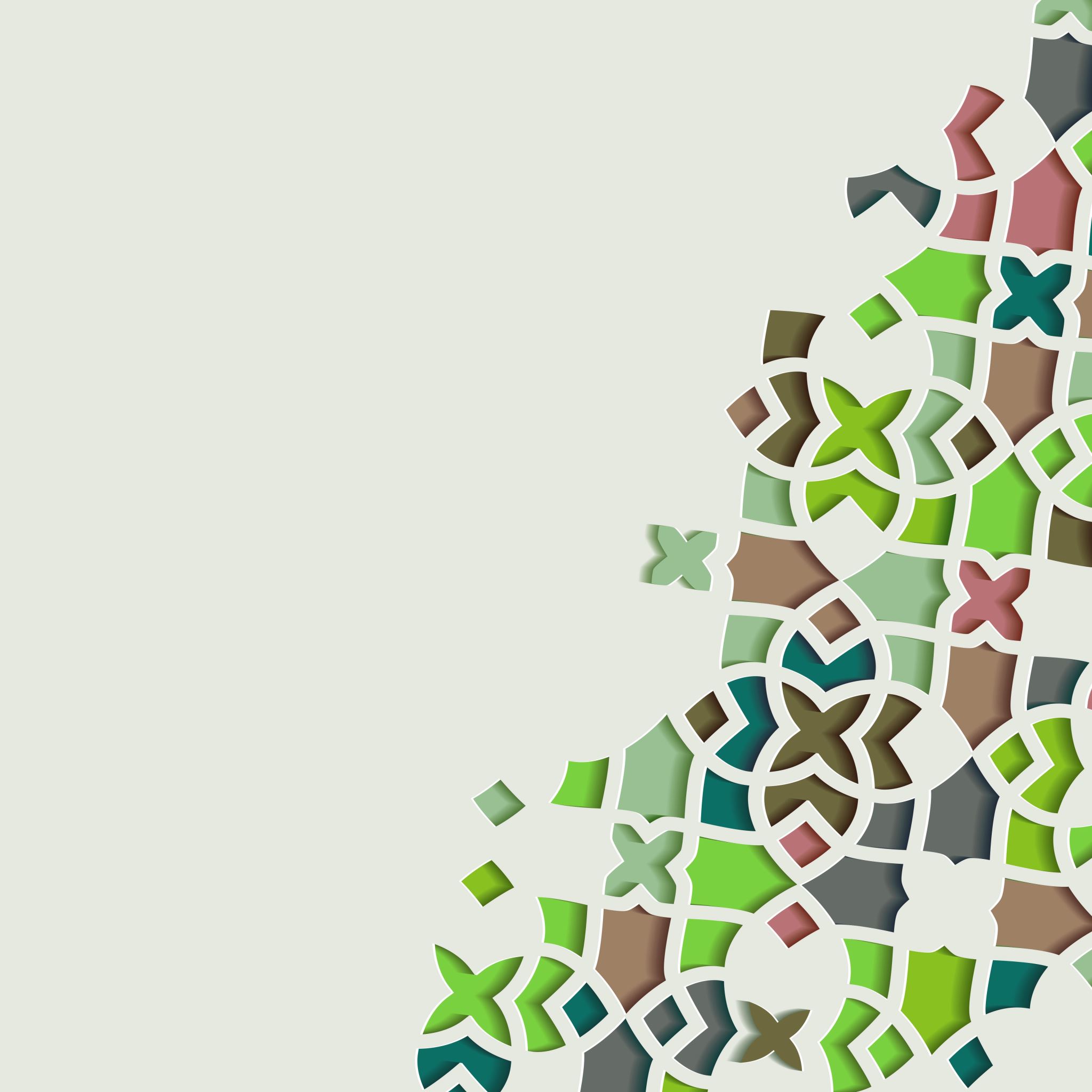 Describing numerical data
1F
[Speaker Notes: https://create.kahoot.it/details/d10947ff-e260-400e-98f7-d1a11eaa1603
https://create.kahoot.it/details/9194c2c7-83bf-46bc-8dae-611d9f67b285
https://create.kahoot.it/details/eab4a192-093b-4904-8eb0-6455e4448081]
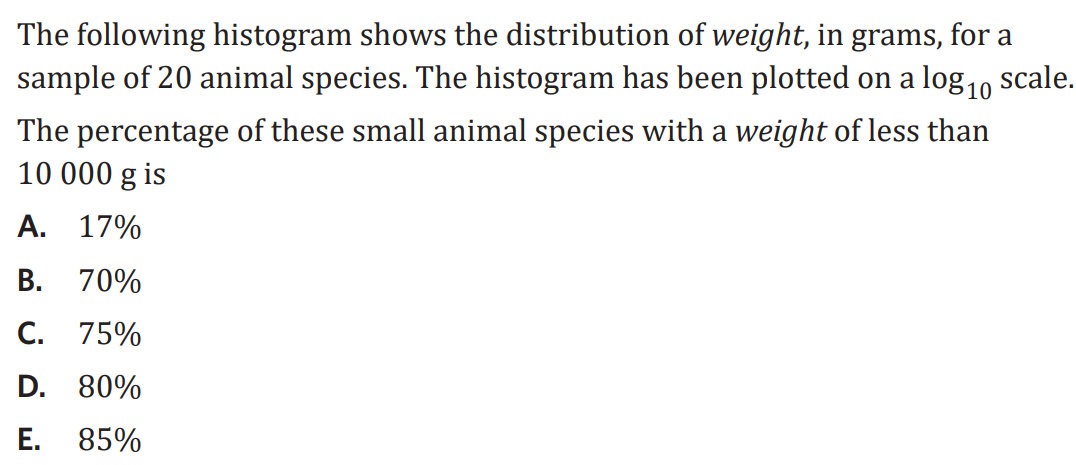 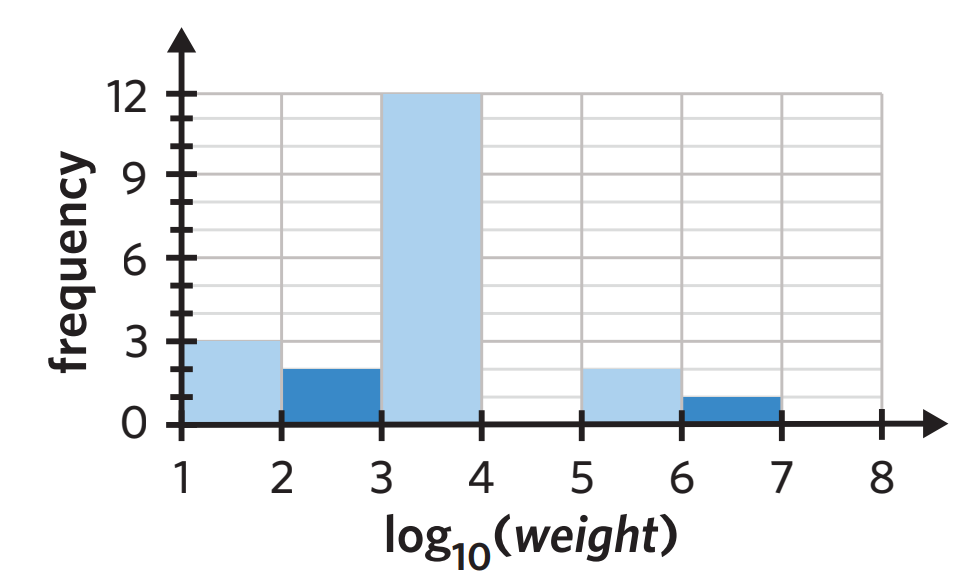 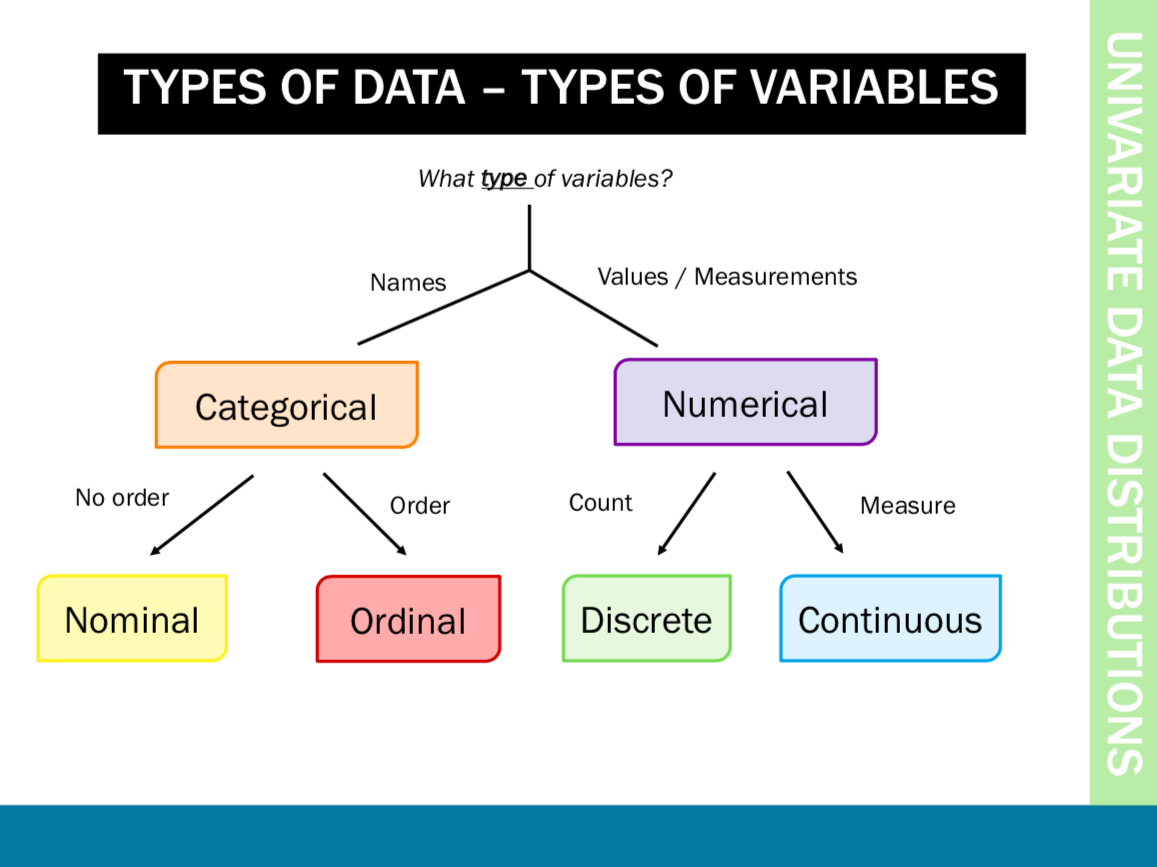 Describing numerical data
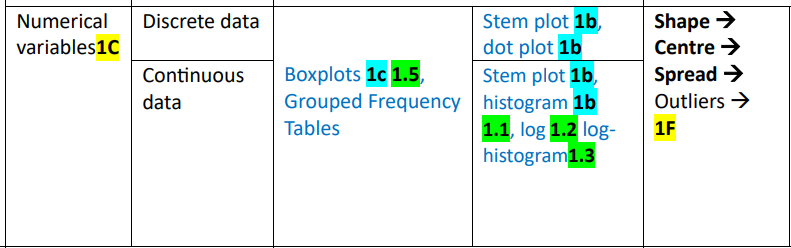 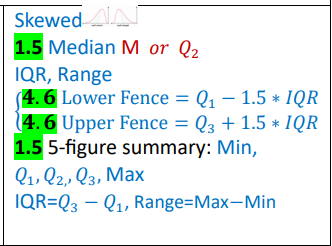 What to look for in a histogram?
Symmetric distributions
shape and outliers
centre
spread
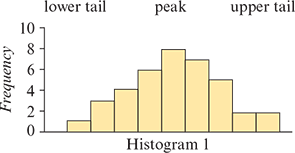 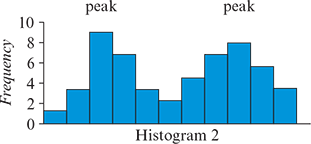 Skewed distributions
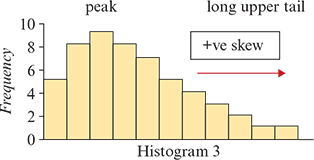 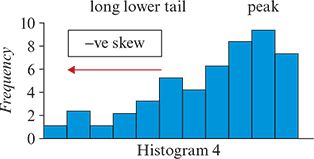 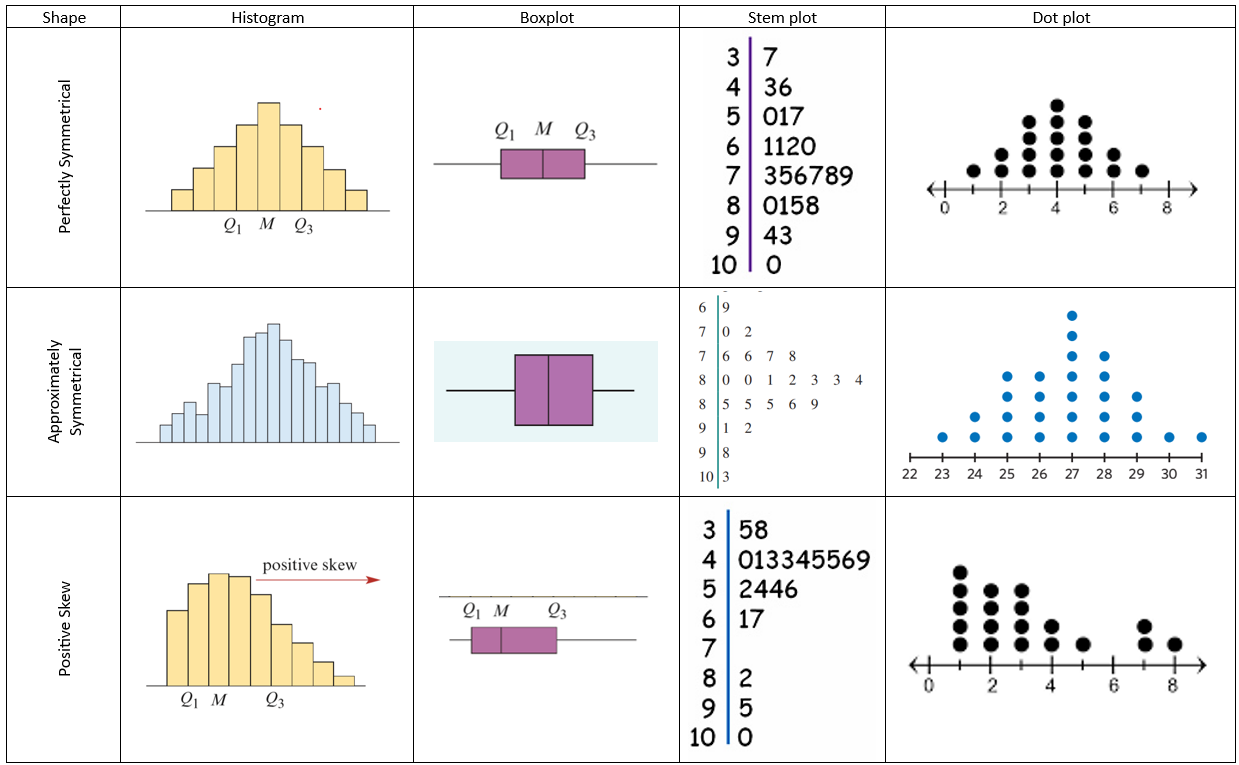 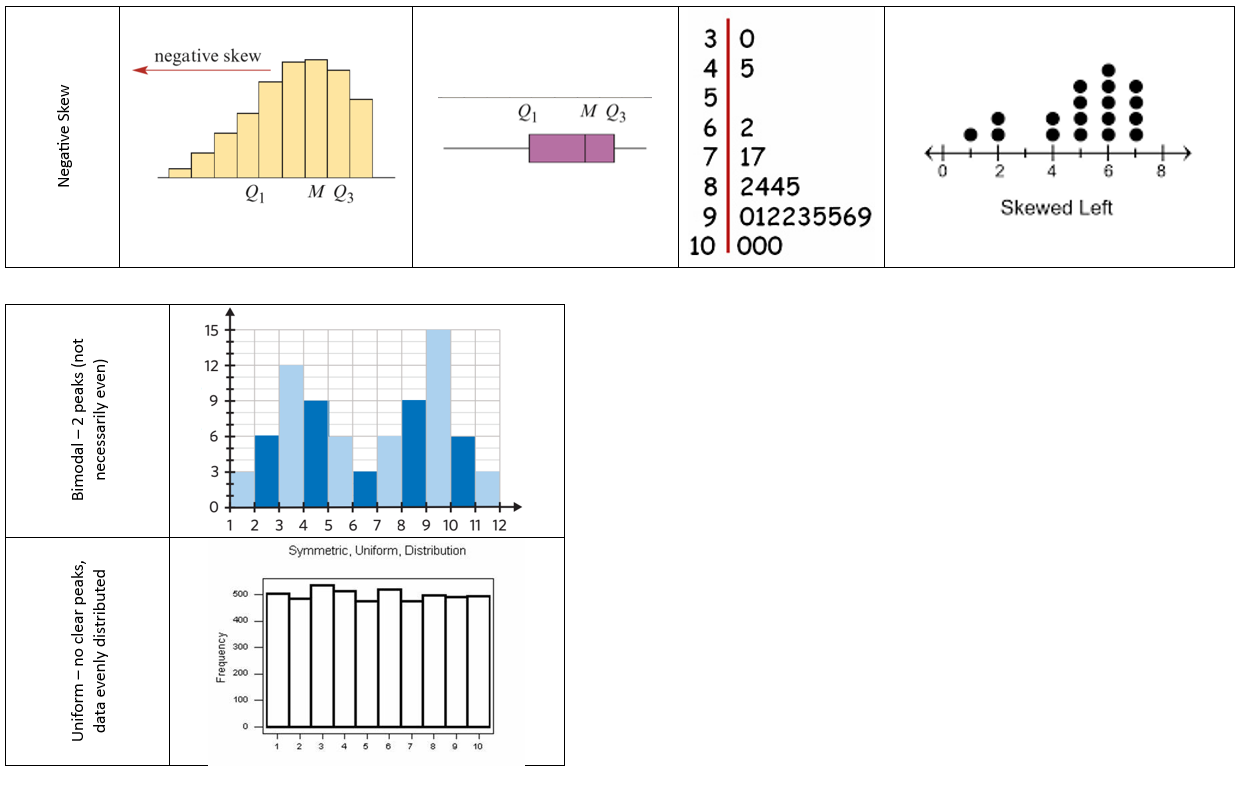 Outliers
Outliers are any data values that stand out from the main body of data.
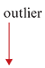 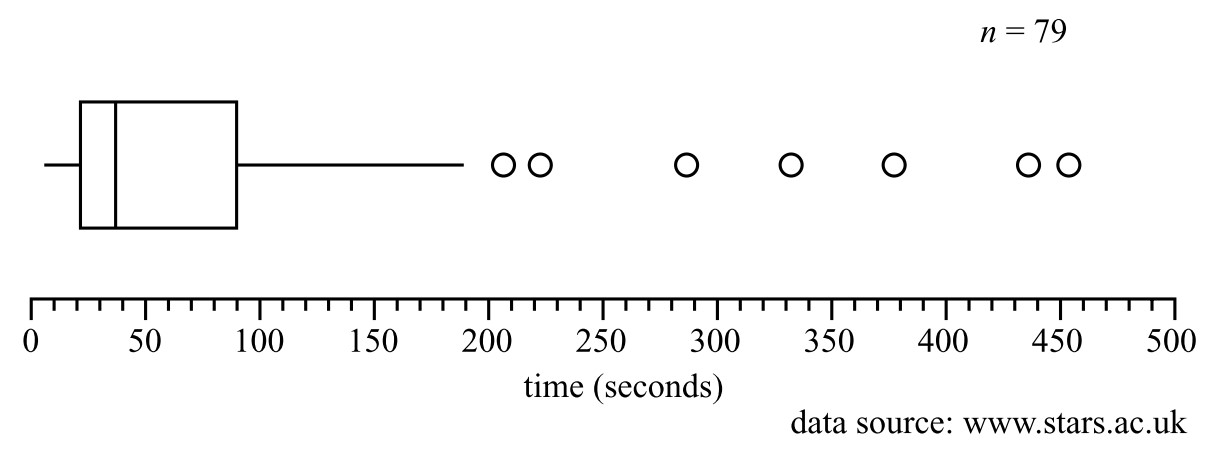 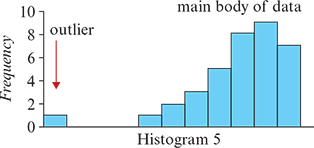 Centre of a distribution
In general: use the mean if you do not have any outliers and use the median if you have outliers or if your graph is very skewed.
Histograms 6 to 8 display the distribution of test scores for three different classes taking the same subject. They are identical in shape, but differ in where they are located along the axis
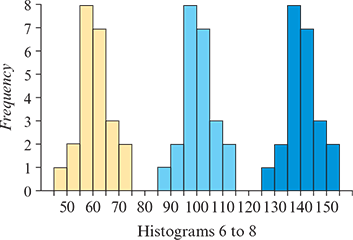 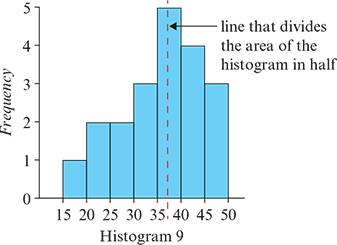 Determining the median
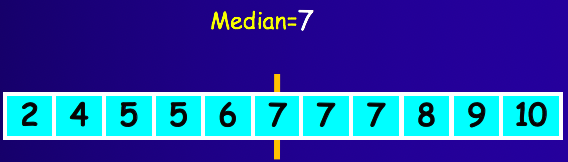 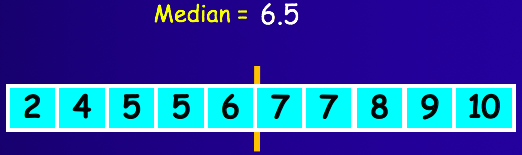 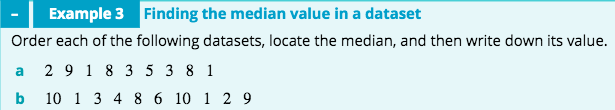 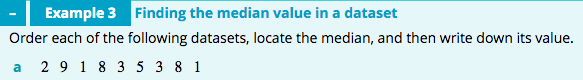 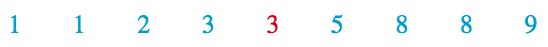 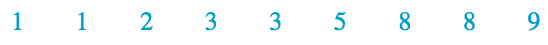 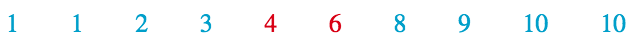 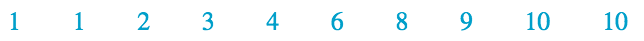 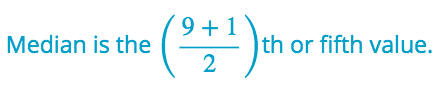 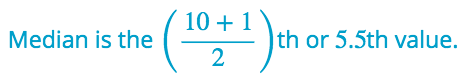 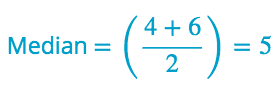 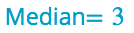 Spread
Range
Range = largest value - smallest value
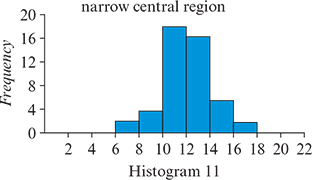 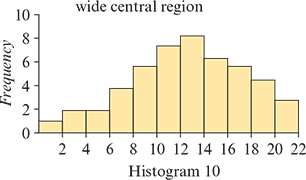 Histogram 10 has a spread (maximum range) of 22(22−0) units. This is considerably greater than the spread of histogram 11 which has a spread of 12(18−6) units.
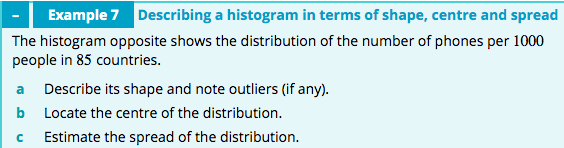 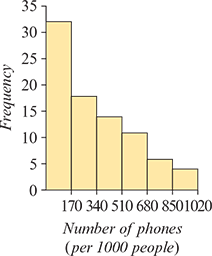 Report
For these 85 countries, the distribution of the number of phones per 1000 people is positively skewed. The centre of the distribution lies between 170 and 340 phones/1000 people. The spread of the distribution is 1020 phones/1000 people. There are no outliers.
Report writing: Shape, Centre, Spread
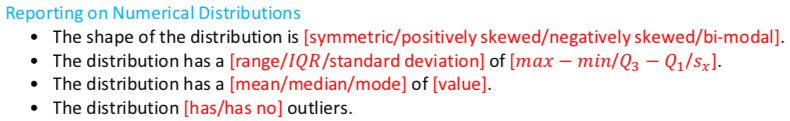 Report
For these 85 countries, the distribution of the number of phones per 1000 people is positively skewed. The centre of the distribution lies between 170 and 340 phones/1000 people. The spread of the distribution is 1020 phones/1000 people. There are no outliers.
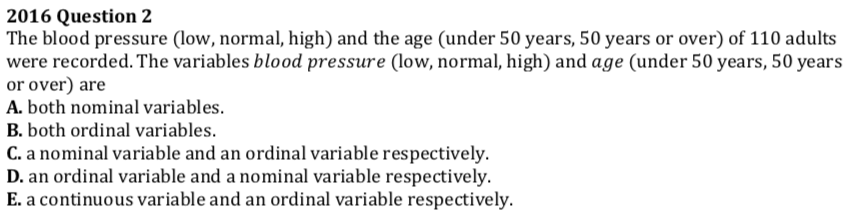 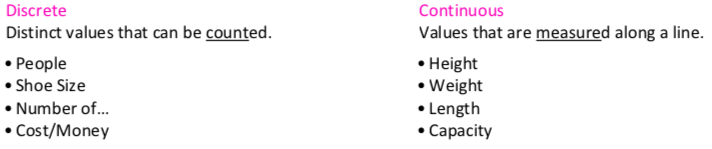 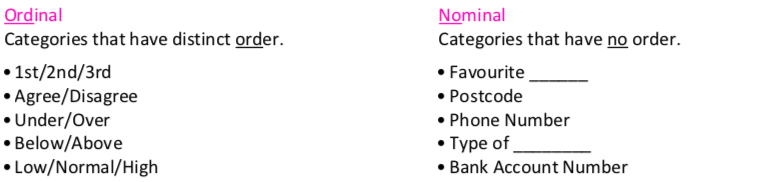 Formatives
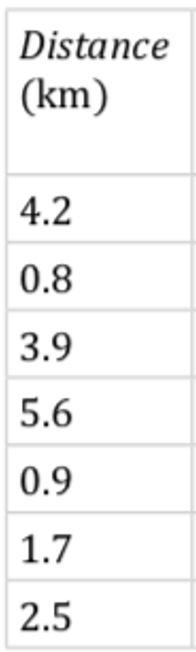 For the following sets of data: determine the type of data, appropriately graph the data and write a sentence to summarise your findings.
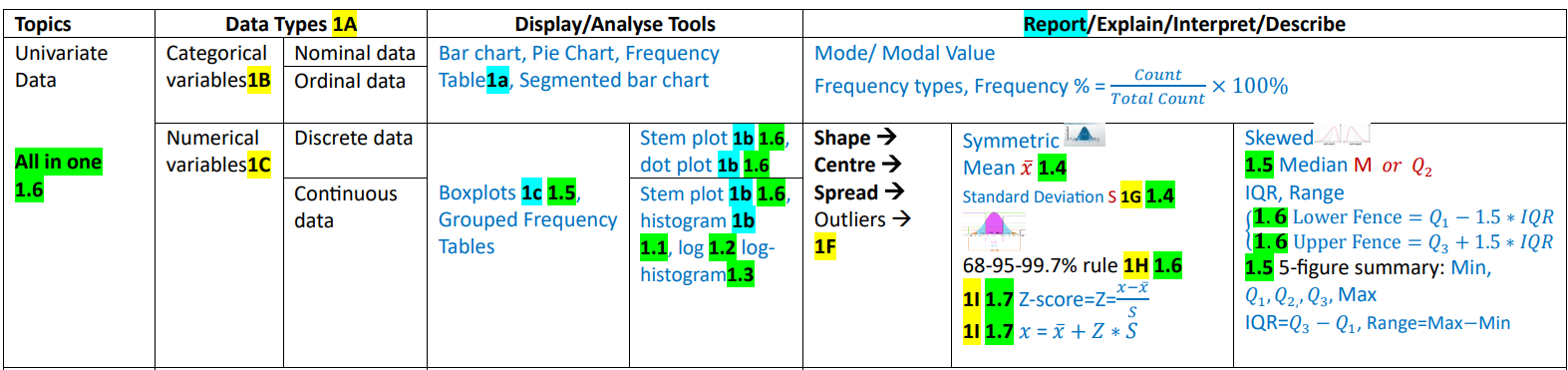 Formatives
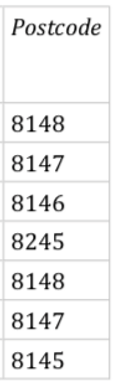 For the following sets of data: determine the type of data, appropriately graph the data and write a sentence to summarise your findings.
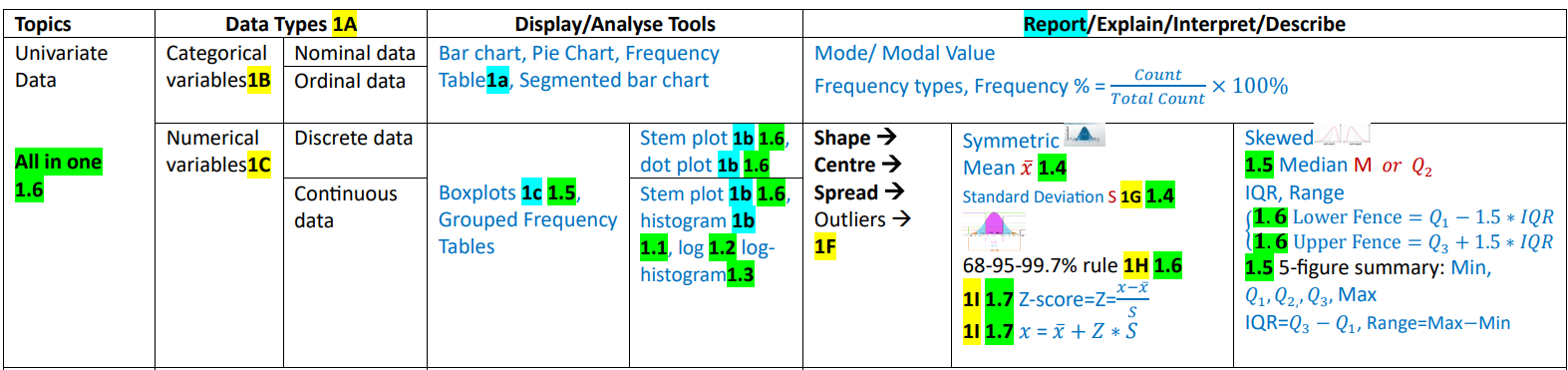 Formatives
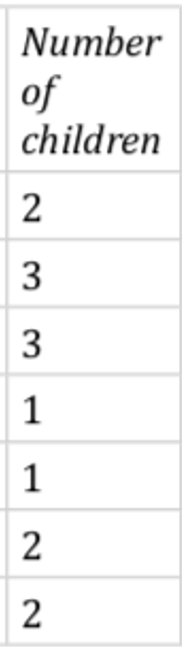 For the following sets of data: determine the type of data, appropriately graph the data and write a sentence to summarise your findings.
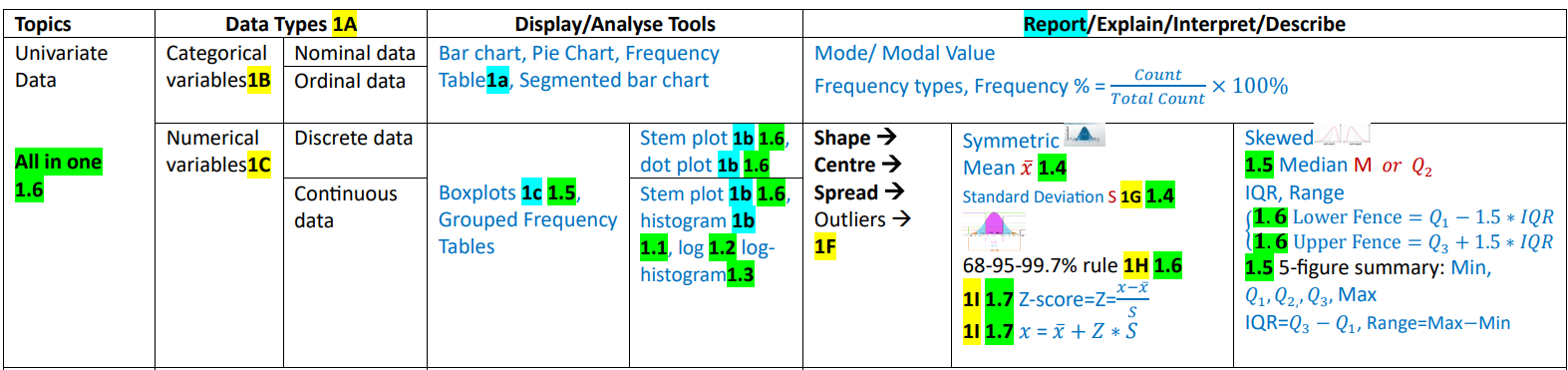 Difference between Histogram & Bar Chart
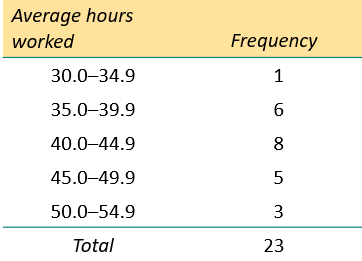 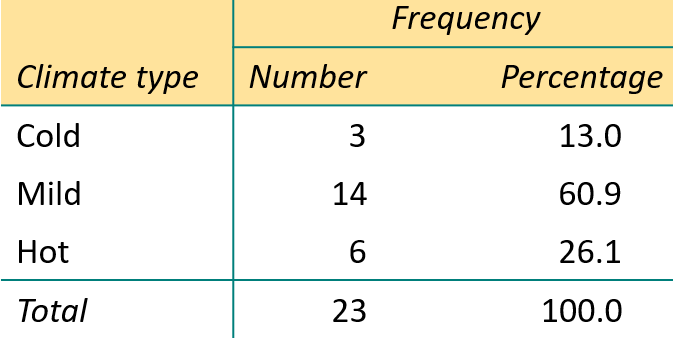 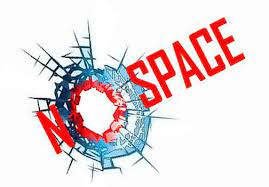 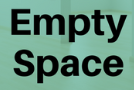 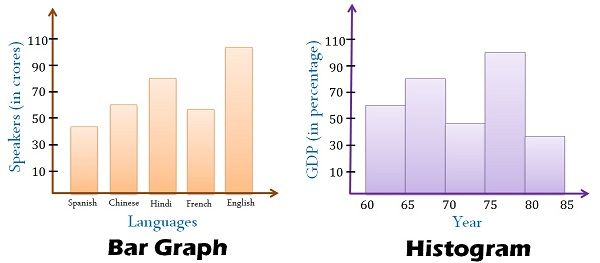 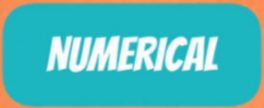 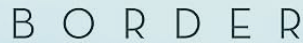 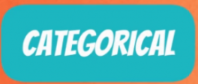 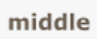 Stem Plot / Stem and Leaf Plot
A method for displaying data in which each observation is split into two parts, a ’stem’ and ‘leaf’. 
An alternative display to a histogram.
Suitable for small to medium sized data sets.
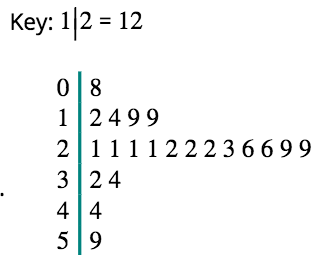 N=21
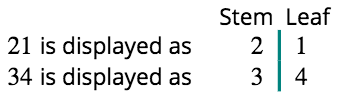 The dot plot
A statistical graph that uses dots to display individual data values on a number line. Suitable for small sets of data only.
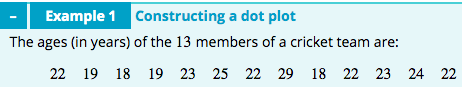 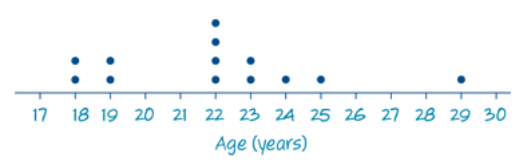 N=13
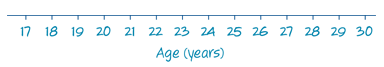 Box Plot
exercises & Summary Book